Вода в природе. Свойства воды.
Смирнова Светлана Васильевна.МБДОУ Кирилловский детский сад «Теремок», 2012 г.
Вода вокруг нас
океаны
моря
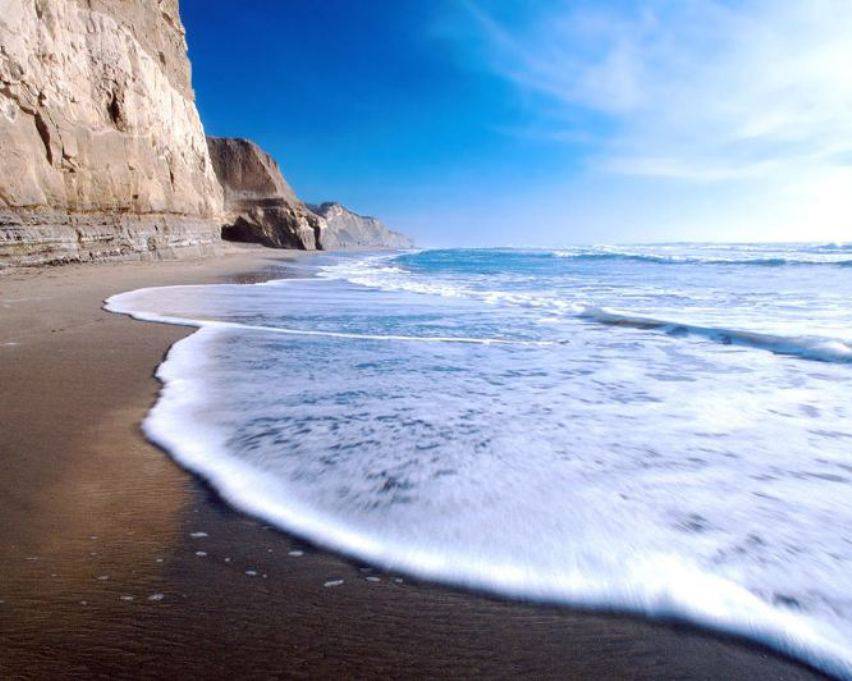 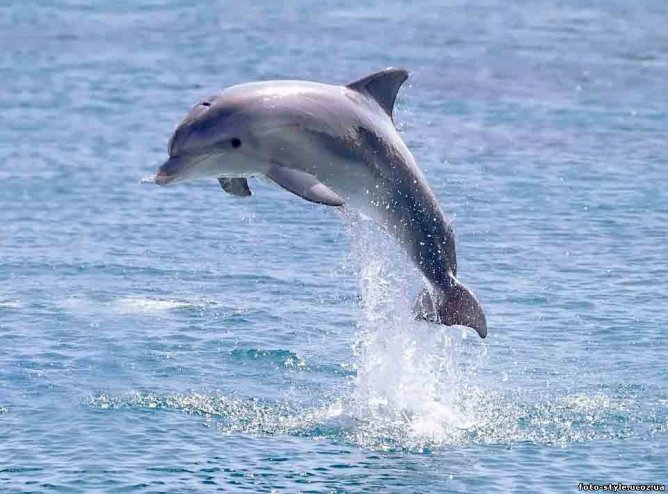 Вода вокруг нас
озёра
реки
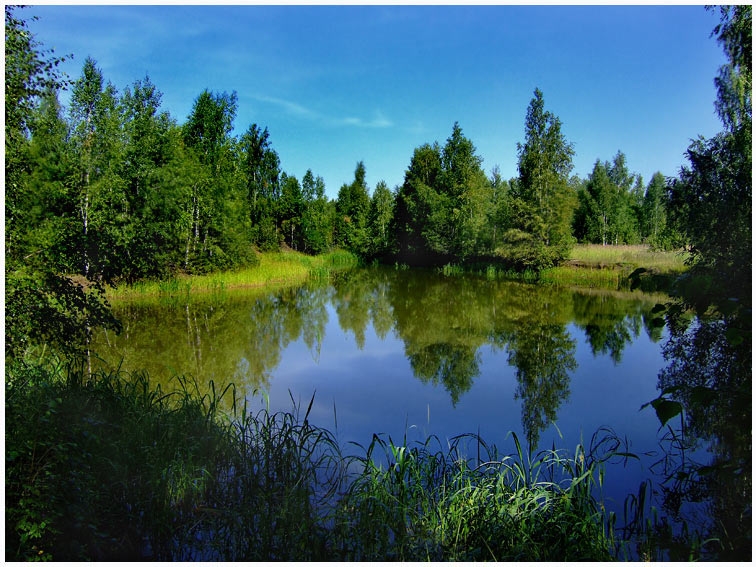 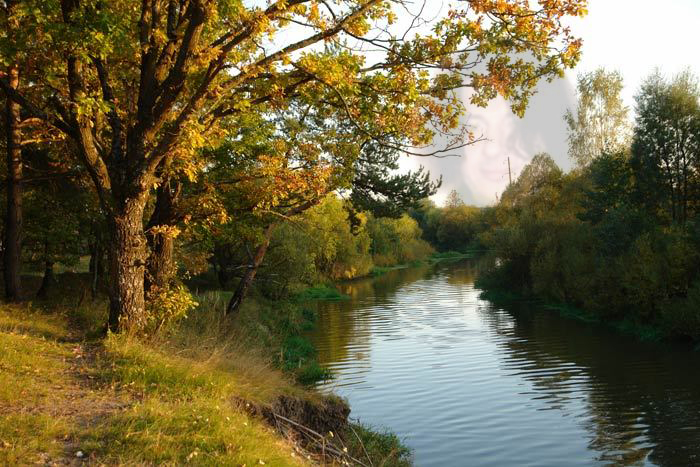 Вода вокруг нас
ручьи
болота
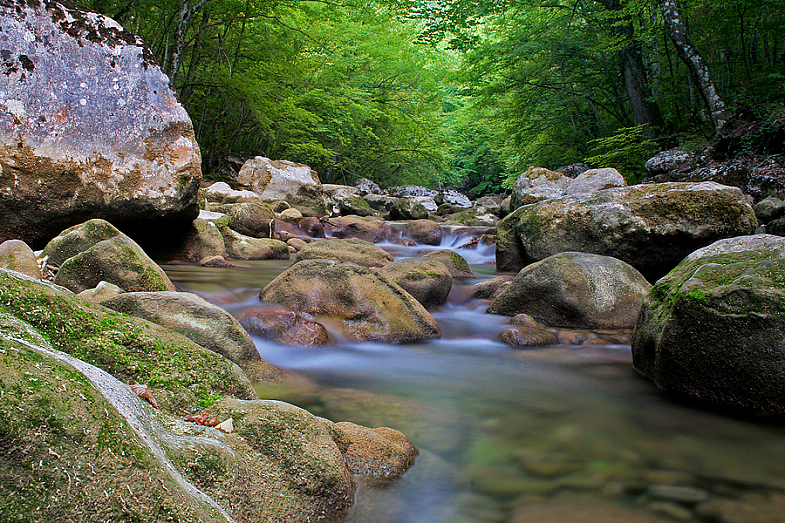 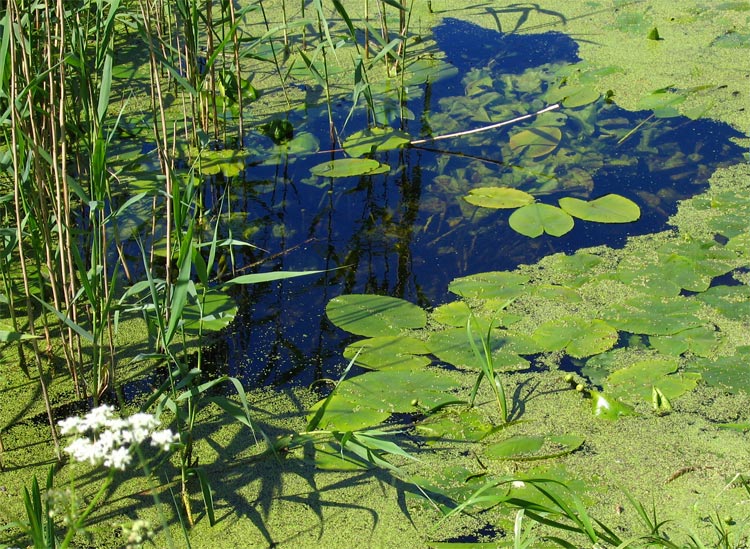 Вода вокруг нас
роса
туман
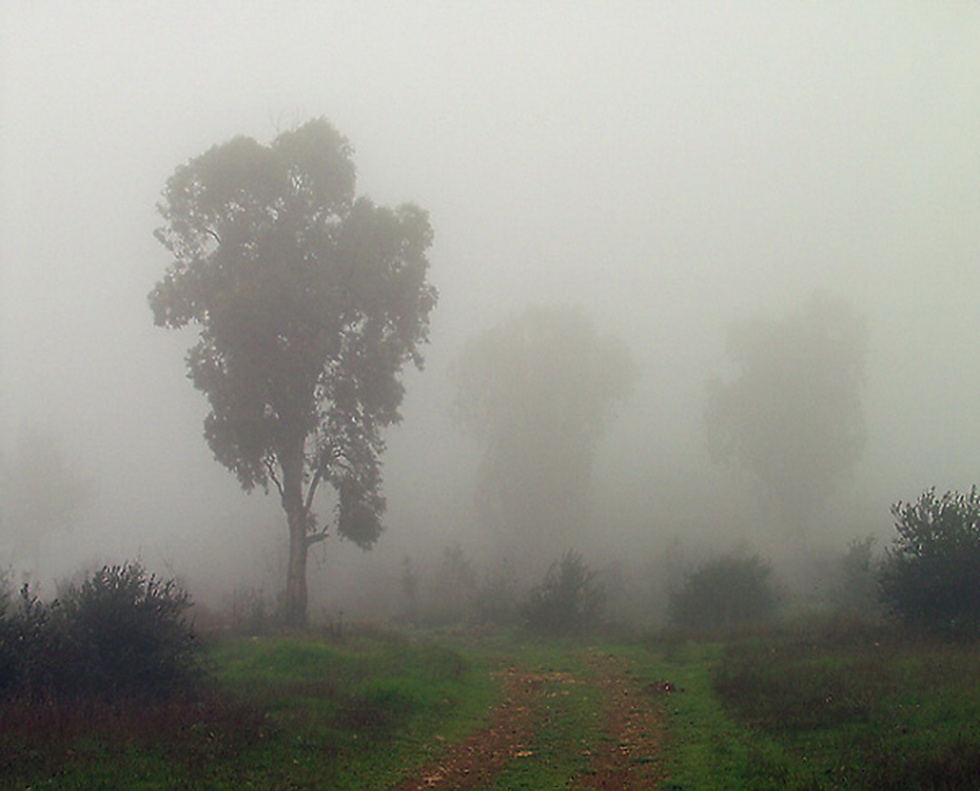 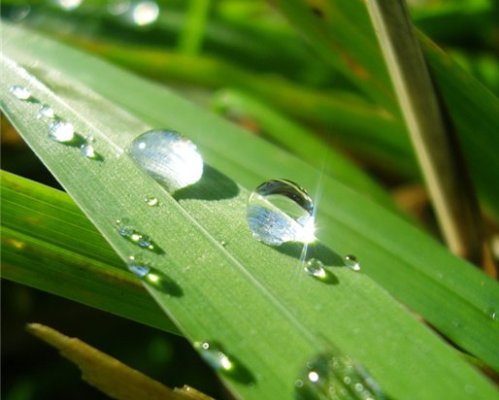 Вода вокруг нас
дождь
снег и лёд
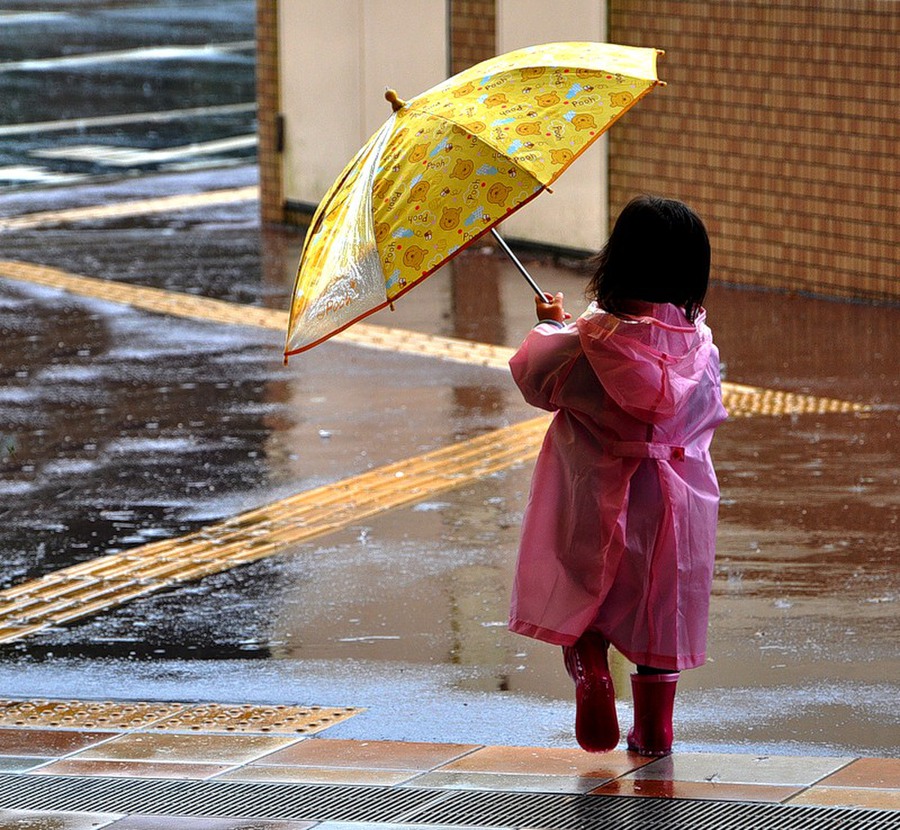 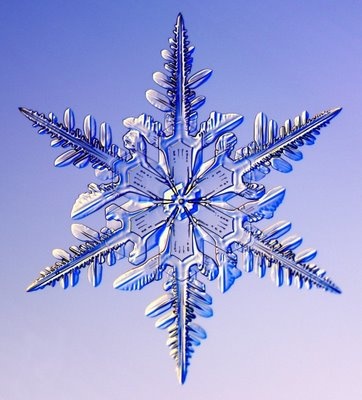 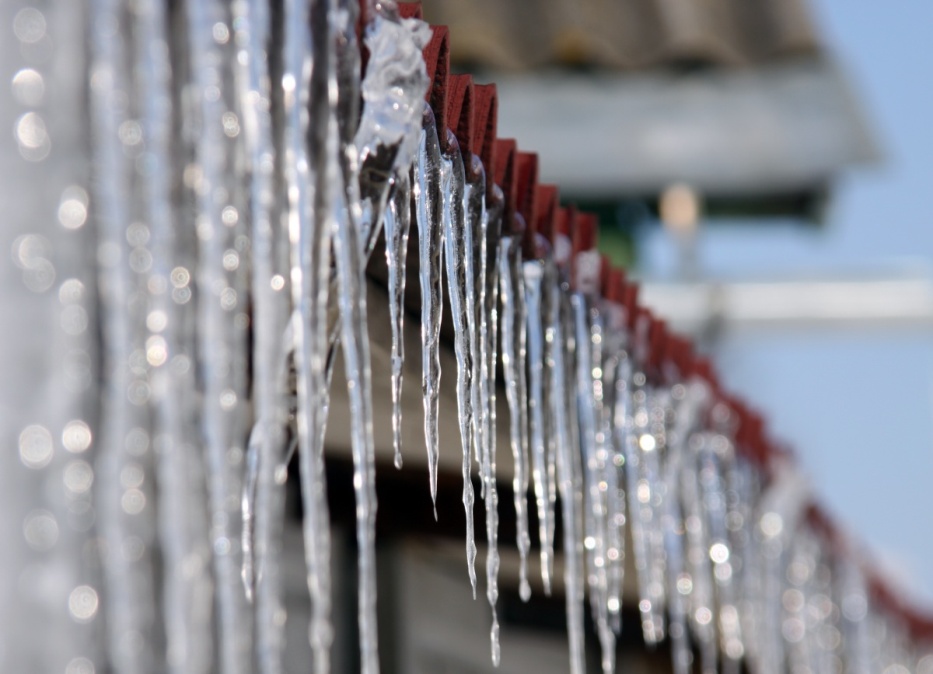 Свойства воды
жидкая
прозрачная
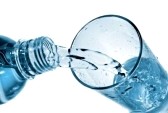 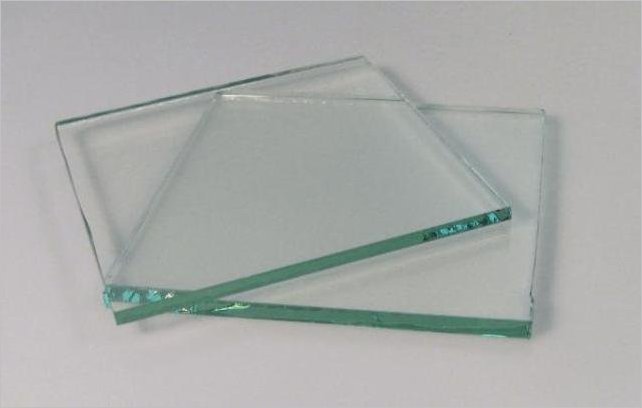 Свойства воды
без вкуса
без запаха
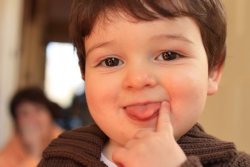 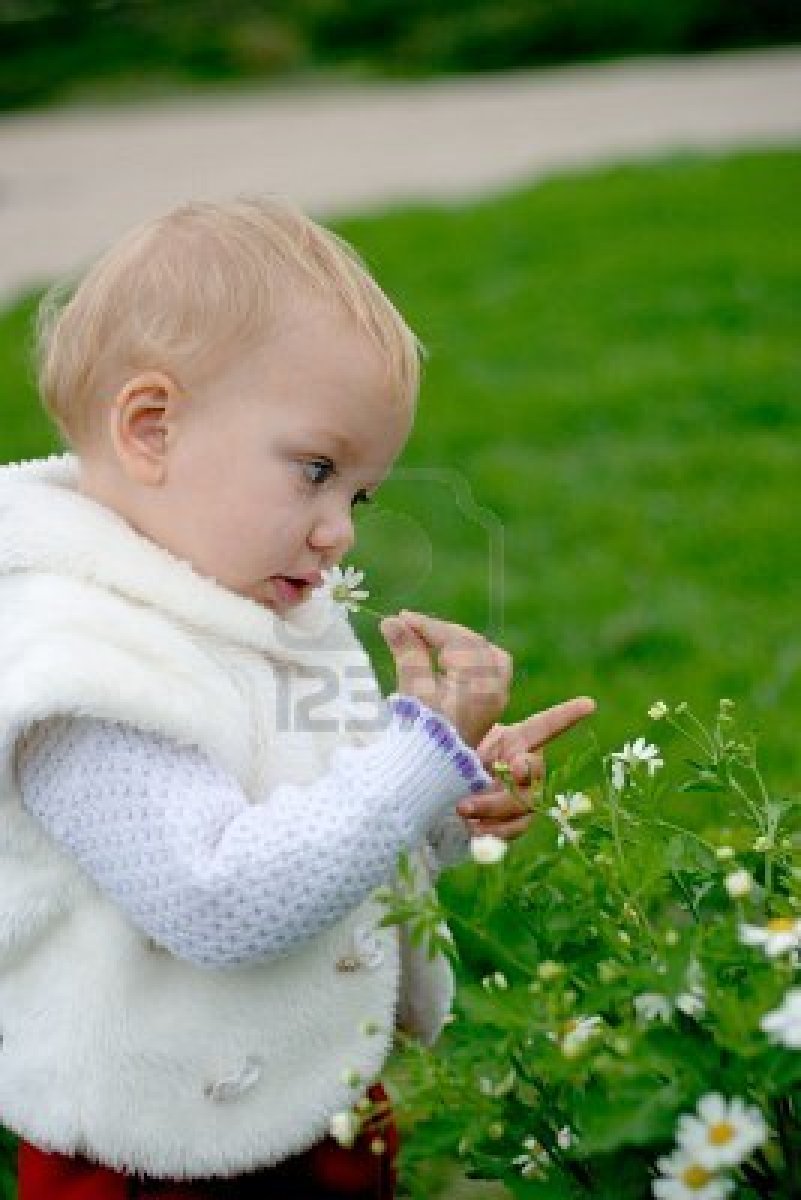 Свойства воды
Растворяет 
Замерзает
Испаряется
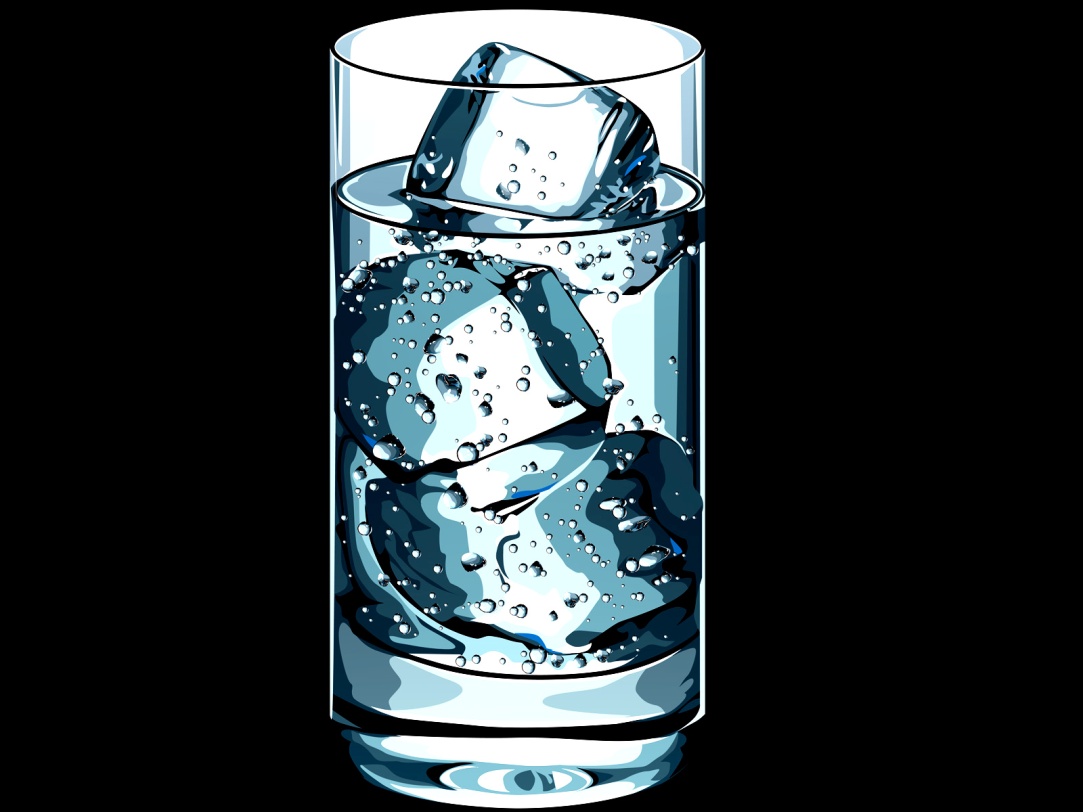 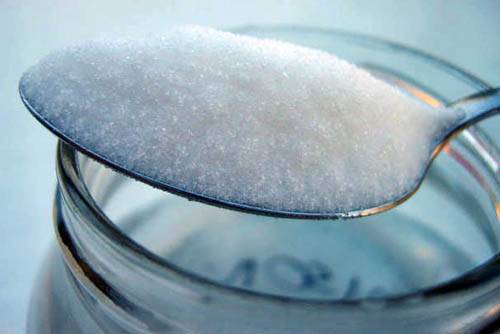 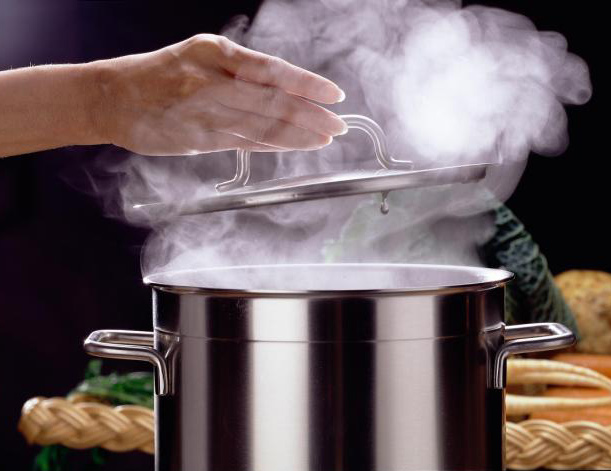 Берегите воду!
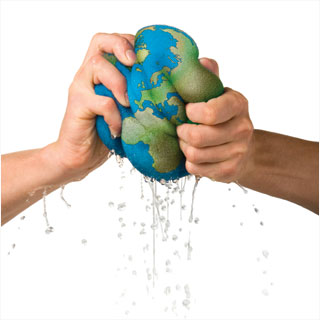